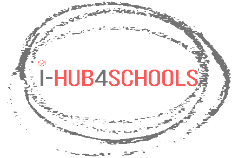 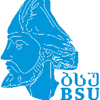 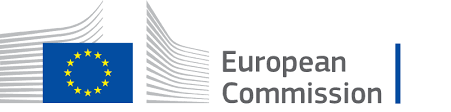 H2020 -
Accelerating Digital Innovation in Schools through Regional Innovation Hubs and a Whole-School Mentoring Model –iHub4Schoolsციფრული ინოვაციების დანერგვა სკოლებში რეგიონული ინოვაციების ჰაბებისა და მენტორინგიდ მოდელის მეშვეობით
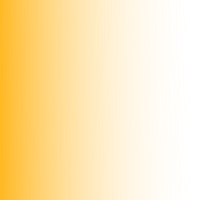 ბათუმის შოთა რუსთაველის სახელმწიფო უნივერსიტეტი

იანვარი, 2022 წ.
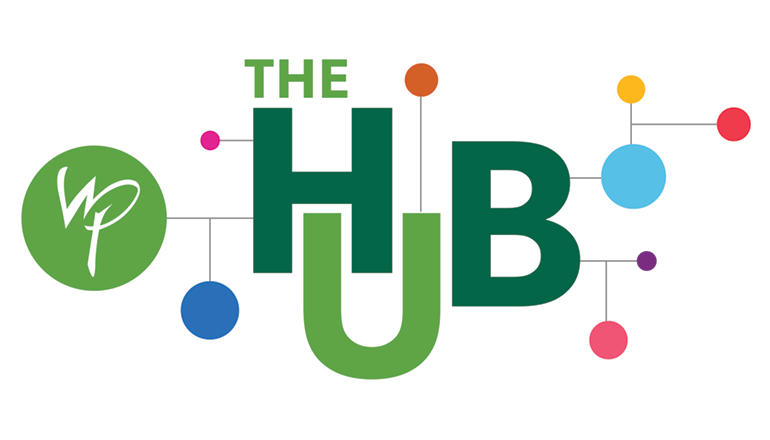 პროექტის მიზნები:
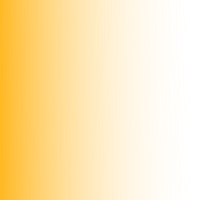 პროექტის ამოცანები
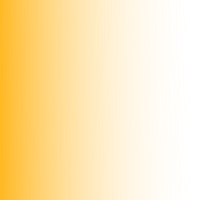 პროექტის ამოცანები
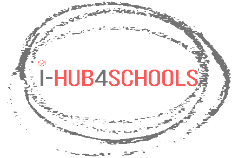 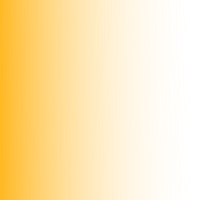 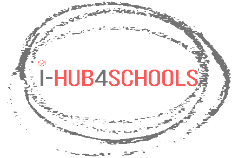 iHub4Schools
Partners: 
Tallinn University;
University of Bergen (UiB);
University College London (UCL);
 Helsingin yliopisto (UH);
Swiss Federal Institute of Technology in Lausanne (EPFL);
STEPS SRL (STePS);
The Education and Youth Authority (Harno);
Vilnius University (VU);
Batumi Shota Rustaveli State University (BSU)
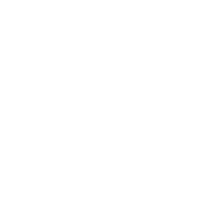 WP 1.  ციფრული ინოვაცია: მასწავლებელთა პრაქტიკა და სკოლის მიერ გაზიარება
WP1 მიზნად ისახავს მასწავლებლის და სკოლის დონეზე ციფრული ინოვაციების ფლობის და დანერგვის თანამედროვე მდგომარეობის განსაზღვრას. აგრეთვე მიზნად ისახავს განახორციელოს ციფრული ინოვაციების შესახებ უახლესი საერთაშორისო კვლევების მიმოხილვა და პარტნიორ ქვეყნებში ციფრული ინოვაციების მიმდინარე პრაქტიკისა და სწავლების სქემების იდენტიფიცირება.
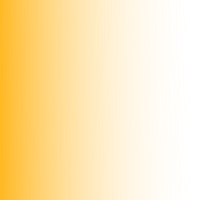 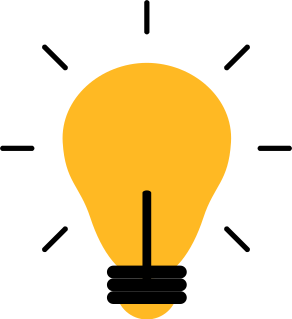 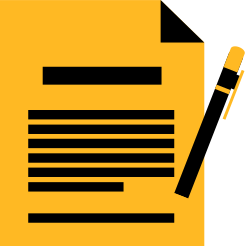 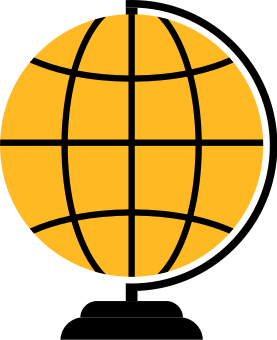 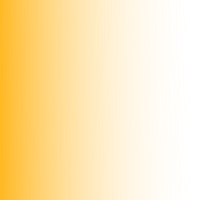 ამოცანა 1.1. ციფრული ინოვაციების შესახებ კვლევის შედეგების ანალიზი
ამოცანა 1.2. მონაწილე სკოლებში ციფრული ინოვაციის პრაქტიკის იდენტიფიცირება
ამოცანა 1.3. მასწავლე-ბელთა ციფრული კომპეტენციების განსაზ-ღვრა და ციფრული წიგნიერების თვალსაზ-რისით სკოლის შეფა-სება
WP 1.  ციფრული ინოვაცია: მასწავლებელთა პრაქტიკა და სკოლის მიერ გაზიარება
ამოცანა 1.1. შესწავლილია ციფრული ინოვაციების მიმართულებით სკოლებში არსებული მდგომარეობა
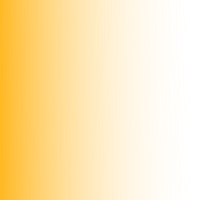 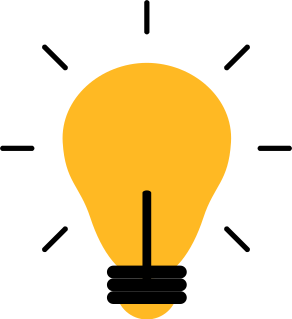 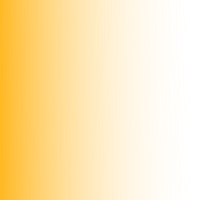 სახელმწიფო პოლიტიკა ციფრულ ინოვაციებთან დაკავშირებით;
ადმინისტრაციის როლი ციფრული ინოვაციების დანერგვაში;
მასწავლებელთა პედაგოგიური პრაქტიკის მოდელები და ჩარჩოები ციფრული ინოვაციების დაუფლება/დანერგვის გასაძლიერებლად სასკოლო დონეზე.
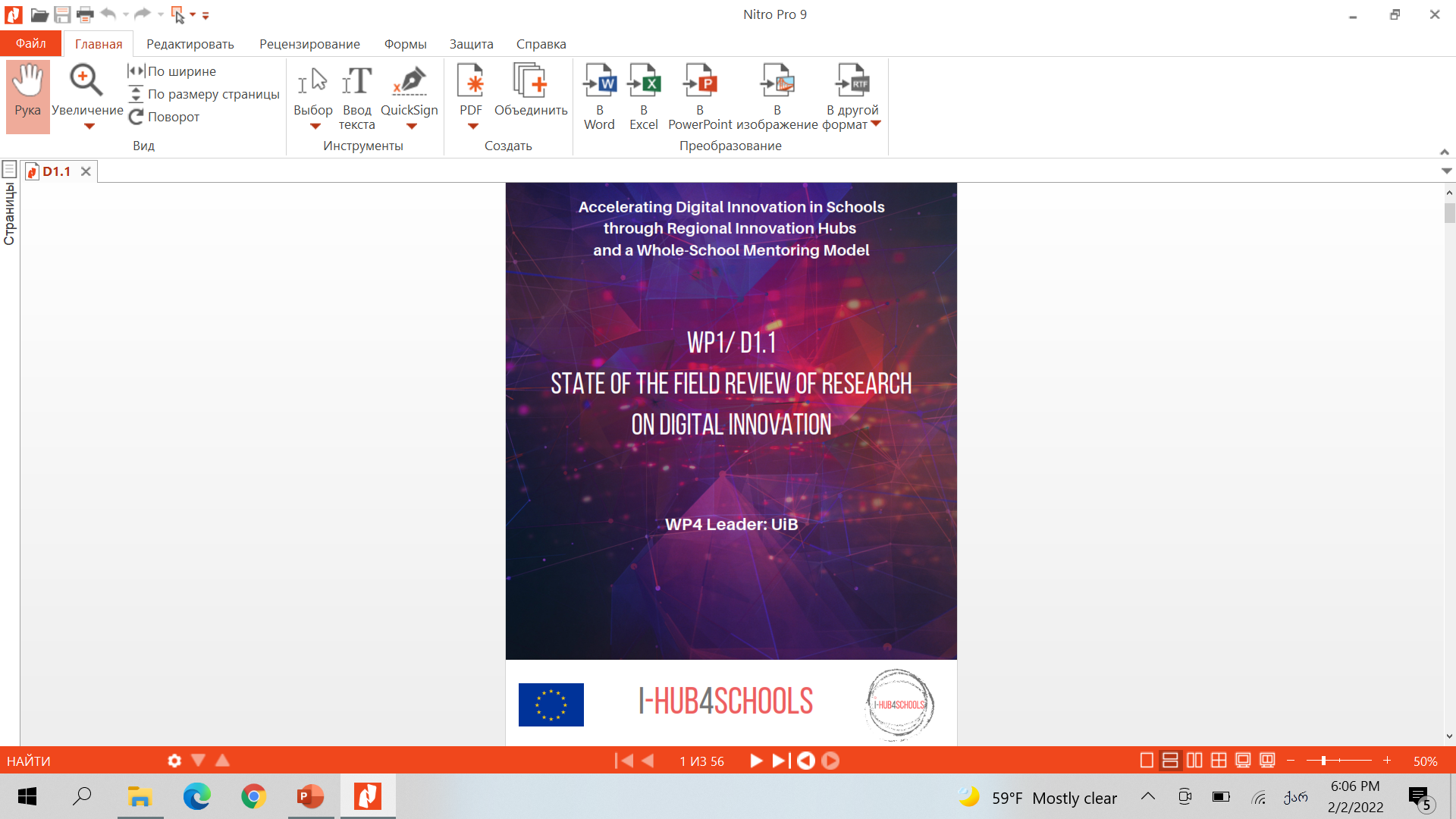 WP 1.  ციფრული ინოვაცია: მასწავლებელთა პრაქტიკა და სკოლის მიერ გაზიარება
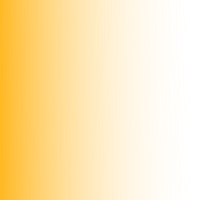 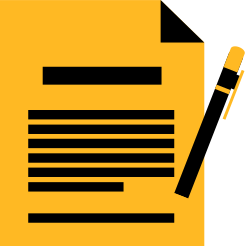 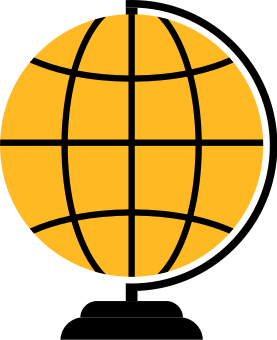 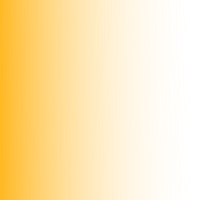 ამოცანა 1.2. მონაწილე სკოლებში  (ქ. ბათუმის № 1, № 6,  სალიბაურის № 1, ქობულეთის  № 1 და დოლოგნის საჯარო სკოლები) ციფრული ინოვაციის პრაქტიკის იდენტიფიცირება
ამოცანა 1.3. მასწავლებელთა ციფრული კომპეტენციების განსაზღვრა და ციფრული წიგნიერების თვალსაზრისით სკოლის შეფასება
აქტივობის ფარგლებში გამოვლინდება საპილოტე სკოლების (ესტონეთი, ფინეთი, ლიტვა, საქართველო) მასწავლებელთა ციფრული კომპეტენციების დონე და სკოლები შეფასდება ციფრული წიგნიერების თვალსაზრისით. სკოლები განახორციელებენ თვითშეფასებას ვებ-აპლიკაციის მეშვეობით;
 კვლევის შედეგების გათვალისწინებით და მტკიცებულებებზე დაყრდნობით განისაზღვრება სკოლების საჭიროებები და დაიგეგმება აქტივობები მეთოდოლოგიის, ინფრასტრუქტურისა და სასწავლო პროცესის მართვის მიმართულებით;
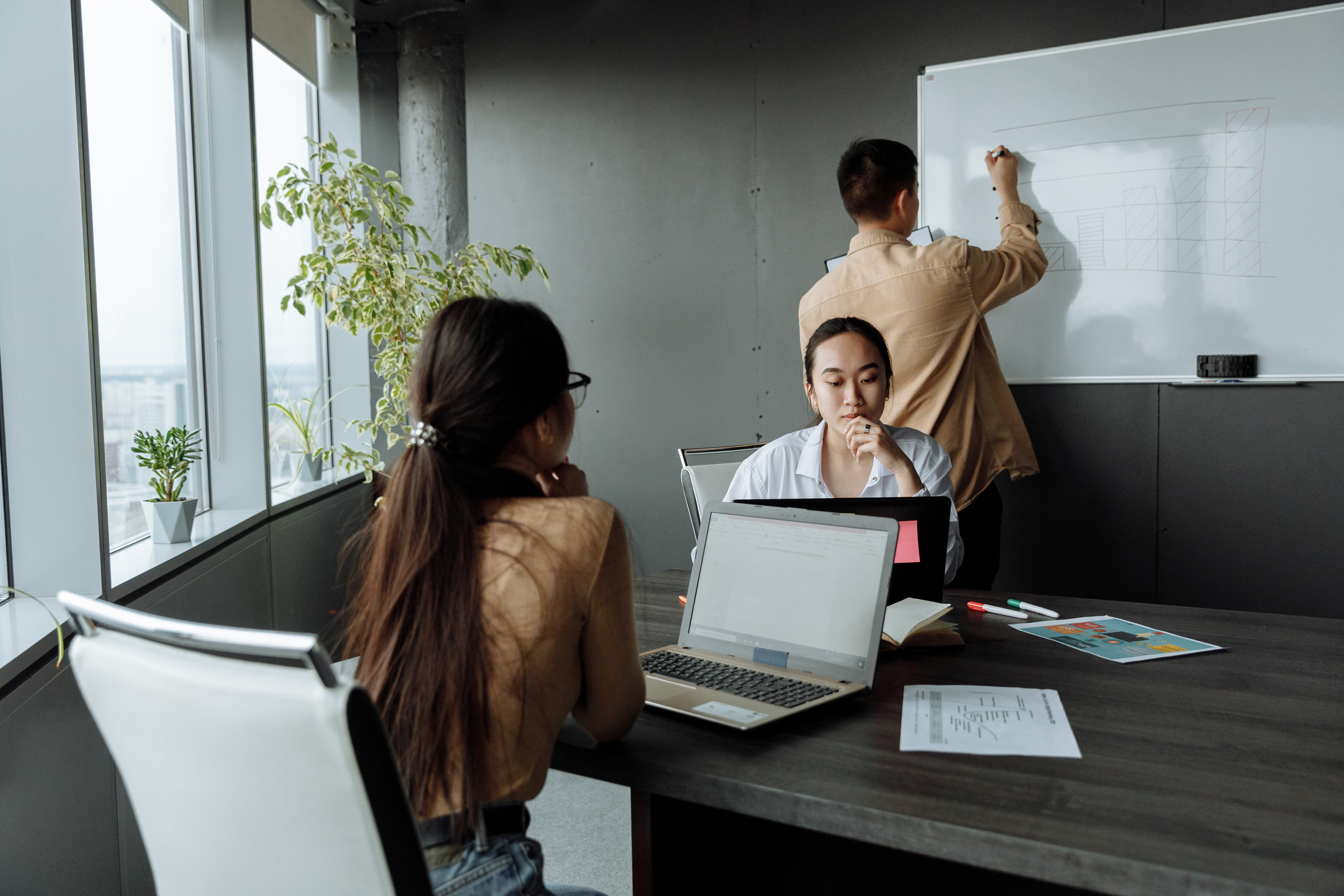 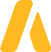 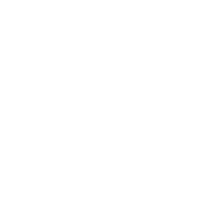 შენიშვნა: საპილოტე სკოლებში ციფრული ინოვაციური პრაქტიკის გამოვლენის მიზნით პროექტის საწყის ეტაპზე შეიქმნა კვლევის ინსტრუმენტები, თუმცა მონაცემთა შეგროვების პროცესი განხორციელდება 2022 წლის იანვარ-მარტში.
WP 2. რეგიონული ინოვაციური ჰაბები და ჩართულობის პლატფორმა
WP2 მიზნად ისახავს: 
დაინტერესებული მხარეებისათვის ჩარჩოსა და პლატფორმის შექმნას ციფრული ინოვაციების სასკოლო დონეზე დანერგვისა და უწყვეტი ჩართულობისთვის მიდგომების/კონცეფციების შემუშავებისთვის;  
გრძელვადიან სტრატეგიულ პარტნიორობას;   
რეგიონული ინოვაციური ჰაბების ლოკალიზებული მხარდაჭერისა და უკუკავშირის მექანიზმების შემუშავებას;
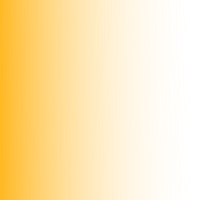 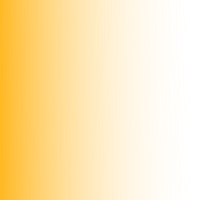 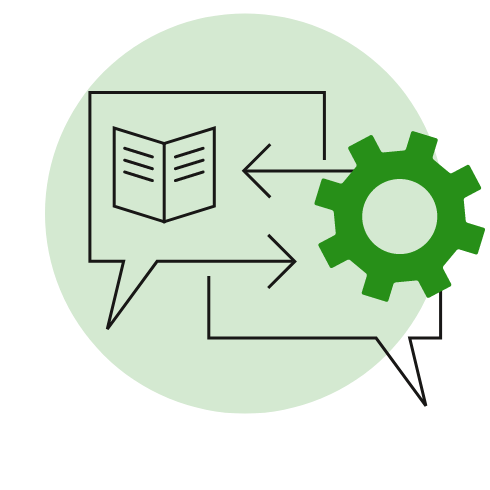 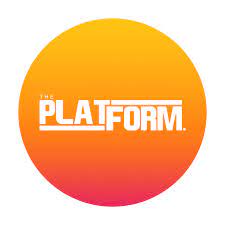 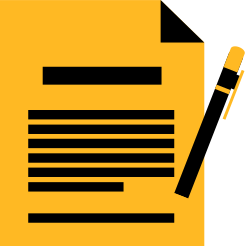 ამოცანა 2.2. ჩართულობის პლატფორმის შექმნა
ამოცანა 2.1. დაინტე-რესებული მხარეებისათ-ვის ჩარჩოს შემუშავება
ამოცანა 2.3. მდგრადობის უზრუნველყოფაზე ორიენტი-რებული აქტივობები
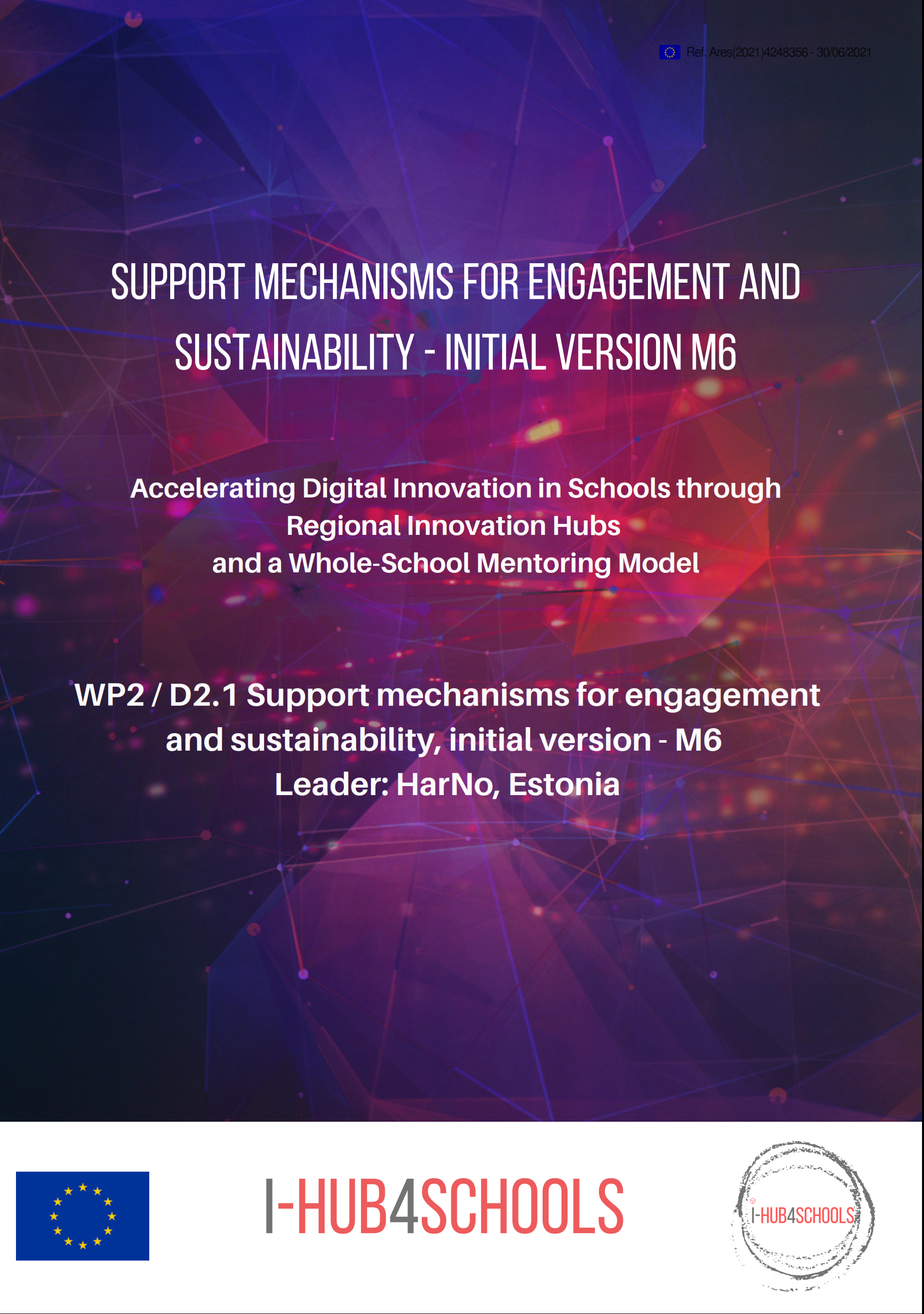 WP 2. რეგიონული ინოვაციური ჰაბები და ჩართულობის პლატფორმა
ამოცანა 2.1. დაინტერესებული მხარეებისათვის ჩარჩოს შემუშავება
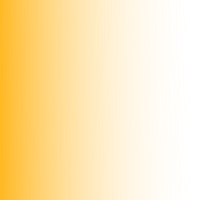 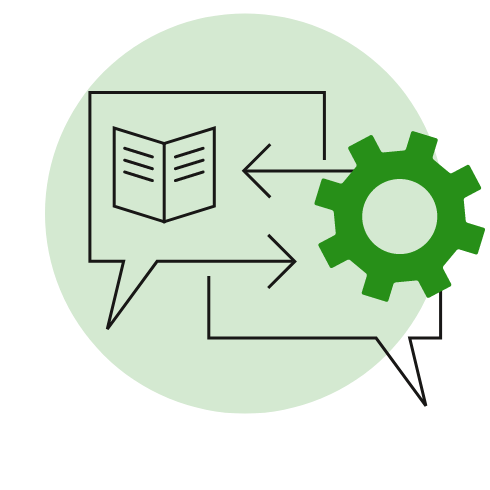 ევროპული და ეროვნული გამოცდილებების გათვალისწინებით გამოიკვეთა დაინტერესებული მხარეების თანამშრომლობის ორი ძირითადი ტიპი: შიდასასკოლო და რეგიონული (სკოლებს შორის) თანამშრომლობაზე ორიენტირებული  ქსელები.
ჩართულობის ერთ-ერთ ცენტრალურ პლატფორმად პროექტის ფარგლებში შეირჩა პან-ევროპული პლატფორმა Graasp (https://graasp.eu/). Graasp არა მხოლოდ მიზნად ისახავს დაინტერესებულ მხარეებს შორის ინოვაციის გავრცელებას, არამედ წარმოადგენს ერთ-ერთ კვლევის ინსტრუმენტს პარტნიორობის დინამიკის შესასწავლად.
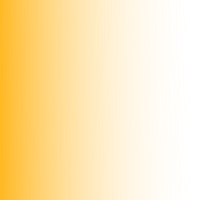 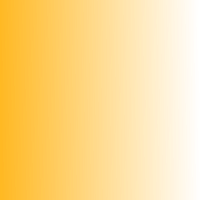 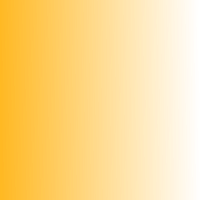 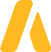 პროექტის შემდეგი პერიოდი ითვალისწინებს:
მხარეთა ჩართულობის ემპირიულ დადასტურებას, რეგიონული ინოვაციური ჰაბების მდგრადობის უზრუნველსაყოფად საბოლოო რეკომენდაციების შემუშავების მიზნით;
გარდა ამისა, დაინტერესებულ მხარეებთან თანამშრომლობის ფარგლებში შემუშავდება და განხორციელდება აქტივობები, რომლებიც  ინტეგრირებული იქნება ჩარჩოსთან.
.
WP 3. სასკოლო მენტორინგის მოდელის გამოყენება ციფრული კომპეტენციების გაზომვის მიზნით
WP3 მიზნად ისახავს მენტორინგის დინამიური და მოქნილი მოდელის შემუშავება-დანერგვას, რომელიც ადაპტირებული იქნება ადგილობრივ გარემოში, სხვადასხვა ქვეყნის საგანმანათლებლო სისტემების თავისებურებებისა და ინტერესების გათვალისწინებით.
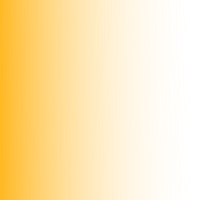 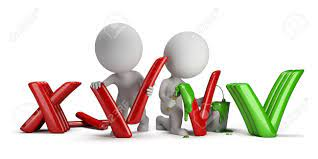 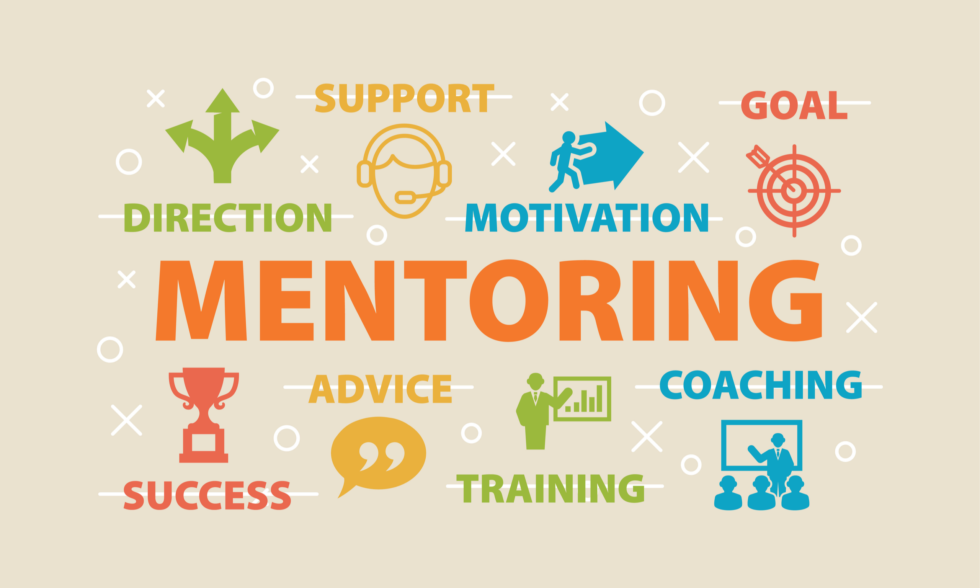 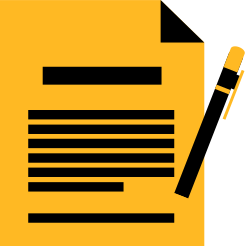 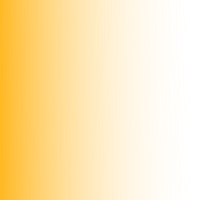 ამოცანა 3.1. მენტორინგის  მოდელის სამუშაო ვერსიების შემუშავება
ამოცანა 3.2. მენტორინგის მოდელის პილოტირება და  საჭიროებების გათვალისწი-ნებით მოდიფიცირება
ამოცანა 3.3. მენტორინგის საბოლოო მოდელის შემუშავება
WP 3. სასკოლო მენტორინგის მოდელის გამოყენება ციფრული კომპეტენციების გაზომვის მიზნით
მენტორინგის  მიზნით შემოთავაზებულია შემდეგი მოდელები (სამუშაო ვერსია)
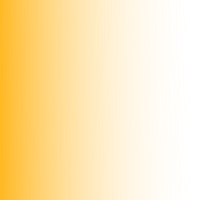 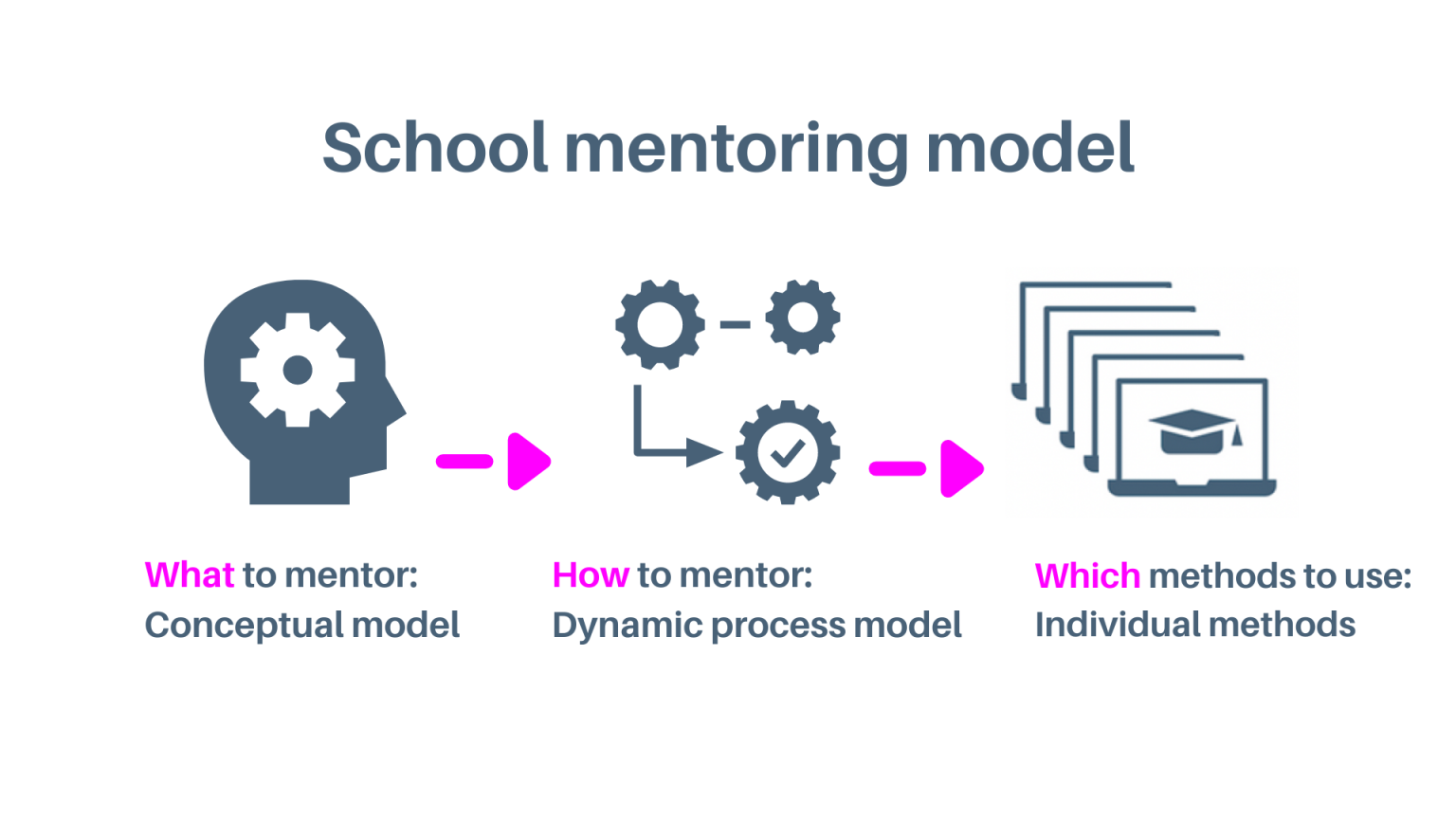 კონცეპტუალური მოდელი
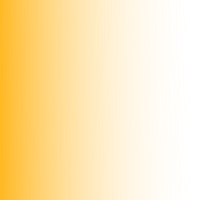 დინამიური პროცესის მოდელი
მენტორინგის ინდივიდუალური მეთოდები
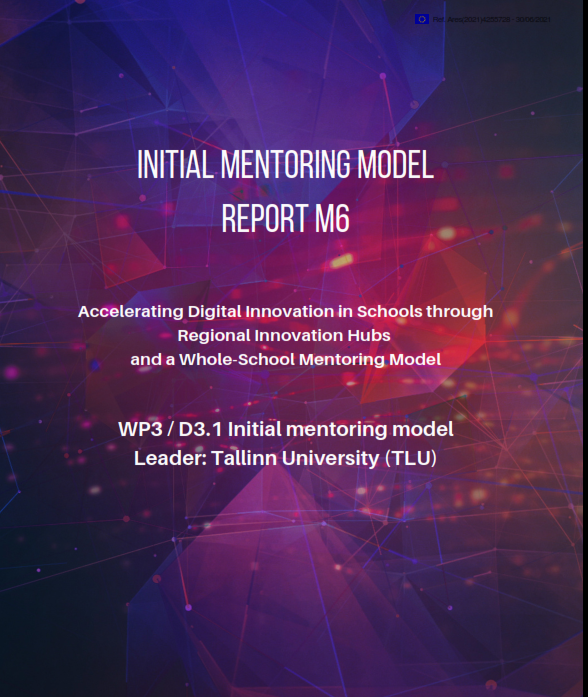 WP 3. სასკოლო მენტორინგის მოდელის გამოყენება ციფრული კომპეტენციების გაზომვის მიზნით
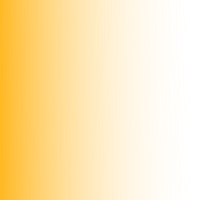 პროექტის შემდეგი პერიოდი ფოკუსირებული იქნება მენტორინგის მოდელების პილოტირებაზე, უკუკავშირის შედეგების ანალიზსა და საჭიროების შემთხვევაში მათ მოდიფიცირებაზე.
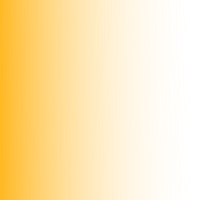 დაგვიკავშირდით:
გმადლობთ ყურადღებისთვის!
მადონა მიქელაძე
ელ.ფოსტა: madona.mikeladze@bsu.edu.ge
ტელ.: 577 141011

ნინო ნაკაშიძე
ელ.ფოსტა: nakashidzeninuca@gmail.com
ტელ.: 577 270235

პროექტის ვებ-გვერდი: https://www.ihub4schools.eu/
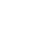 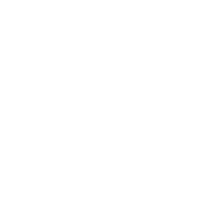 როგორია ციფრული კომპტენციების ფლობის უნარი თქვენს სკოლაში (საერთო მდგომარეობა)?
პასუხები:
არაერთგვაროვანი (მასწავლებლების ნაწილი ადრეც იყენებდა ციფრულ კომპ. ნაწილს კი აქვს პრობლემა);  მასწავლებლების ნაწილმა უკვე აითვისა ეს კომპეტენციები. ღიაობაა მაღალი ხარისხის!!
ნაწილს უჭირს, მაგრამ ნაწილი ახერხებს. თავდაპირველად გაგვიჭირდა.
გამოცდილება გვაქვს, სხვადასხვა პროექტებში ჩართულობის წყალობით ავიმაღლეთ კომპეტენცია. 
დისტანციურმა სწავლებამ აიძულა მასწავლებლები აემაღლებინათ კომპეტენცია. ყველა მასწავლებელი ელემენტარულ უნარებს ფლობს.
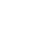 დისტანციურ სწავლებაზე გადასვლის დროს სკოლამ როგორ დაძლია ციფრულ კომპეტენციებთან დაკავშირებული გამოწვევები?
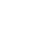 პასუხები:
-
რა ზომებს მიმართავს სკოლა ციფრული კომპეტენციების მიმართულებით მასწავლებელთა პროფესიული განვითარების ხელშეწყობის მიზნით?
პასუხები:
გამოცდილებების გაზიარება შიდა სასკოლო დონეზე; შემოთავაზებული ტრენინგები მასწავლებელთა პროფესიული განვითარების ეროვნული ცენტრის მიერ.
სკოლაში ბევრი ახალგაზრდა მასწავლებელია;
სამინისტროსგან დიდი მხარდაჭერა  
მასწავლებლები ახერხებენ სხვადასხვა პლატფორმაზე მუშაობას; ტექნიკური აღჭურვილობის დონეზეა დამოკიდებული ბევრი რამ;
ახალი სკოლის მოდელში ჩართულობამ შეუწყო ხელი
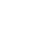 სახელმწიფოს მხრიდან თუ ხდება მასწავლებელთა ციფრული კომპეტენციების განვითარებაზე ზრუნვა?
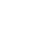 პასუხები:
-
რა ტიპის მხარდაჭერას საჭიროებს სკოლა ციფრული კომპეტენციების გაძლიერების თვალსაზრისით?
პასუხები:
რესურსების შექმნა!
სხვადასხვა პლატფორმის შესახებ მეტი ინფორმაცია;
„მასწავლებელთა კლუბი“-ის ჩამოყალიბება;
სასკოლო გარემოს ტექნიკური აღჭურვა თანამედროვე ტექნოლოგიებით;
იდეების კომერციალიზაცია!
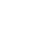 მასწავლებელთა ციფრული კომპეტენციების განსაზღვრა და ციფრული წიგნიერების თვალსაზრისით სკოლის შეფასება - 
 აქტივობების განხორციელების ვადები
მასწავლებელთა სიას  (საკონტაქტო ინფორმაციის მითითებით) ვუგზავნით ნინო ნაკაშიძეს -  8.02.2022   ( სამივე საფეხურიდან 4-4 მასწავლებელი, IT გარდა!)
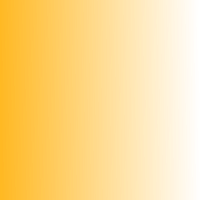 მასწავლებელთა ციფრული კომპეტენციების კვლევა - 10-20.02.2022
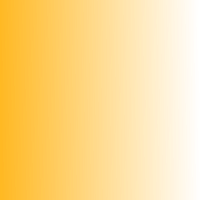 შედეგების გაცნობა დაინტერესებული მხარეებისათვის  - 2022 წლის მარტის დასაწყისი
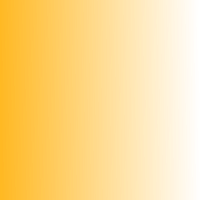